Самая вкусная профессия
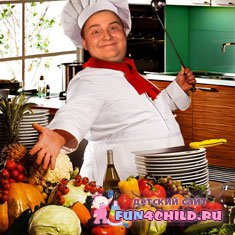 Устный  журнал
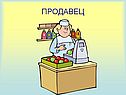 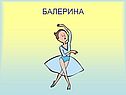 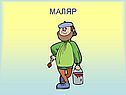 У меня растут года
Скоро мне семнадцать.
Где работать мне тогда?
Чем мне заниматься?
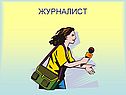 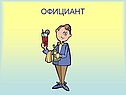 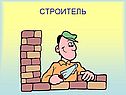 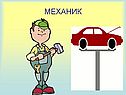 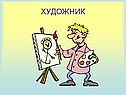 Чем труднее дело, тем больше честь.
1 страница
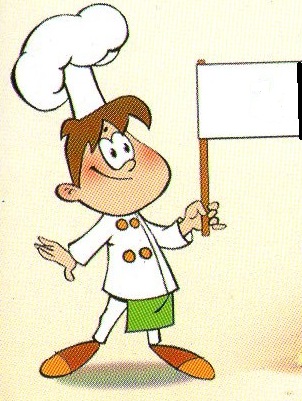 «Всякая работа мастера хвалит»
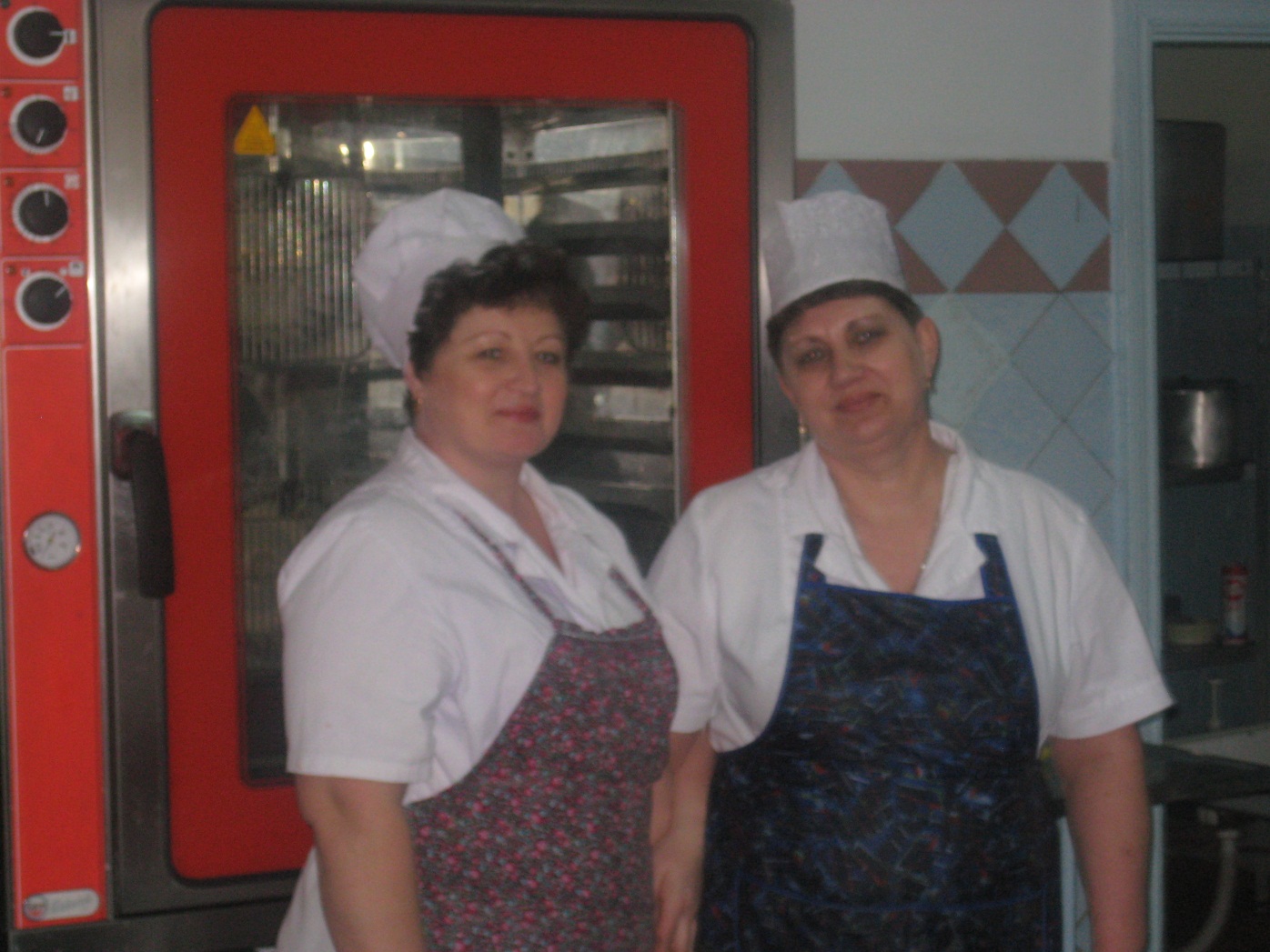 История профессии
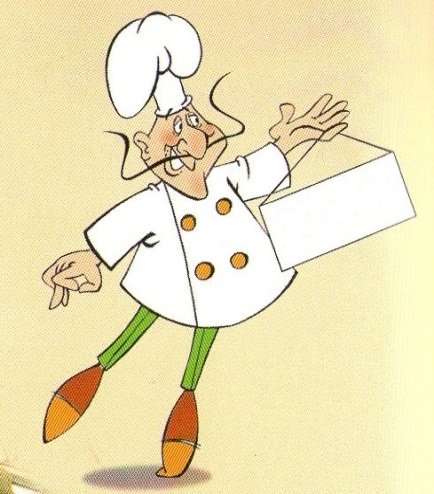 2 страница
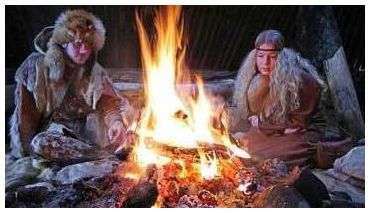 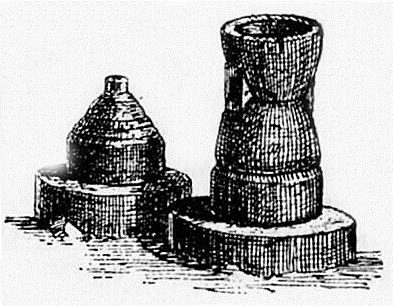 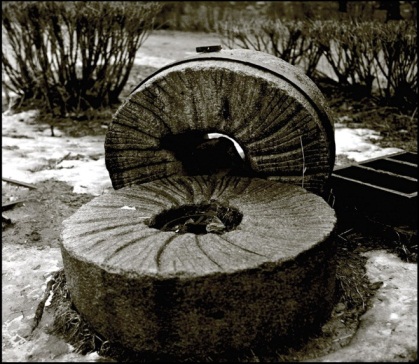 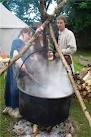 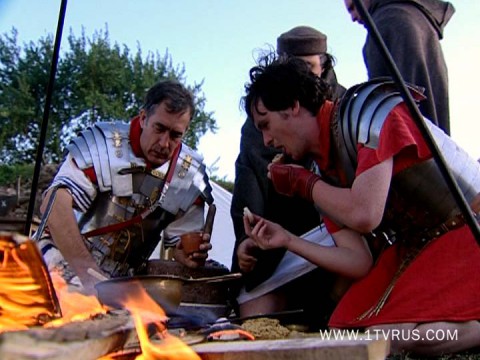 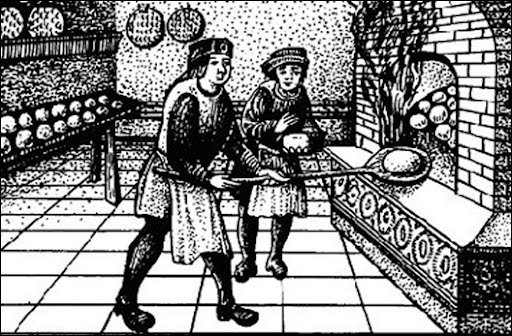 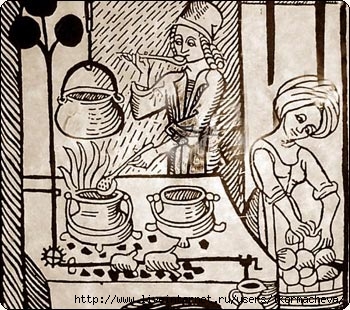 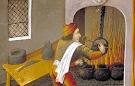 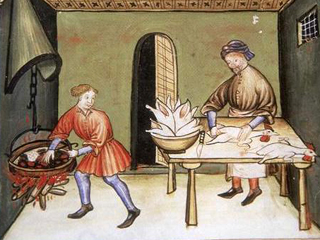 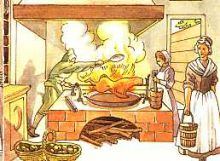 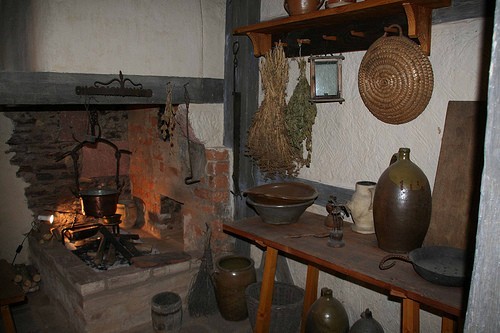 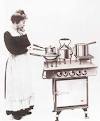 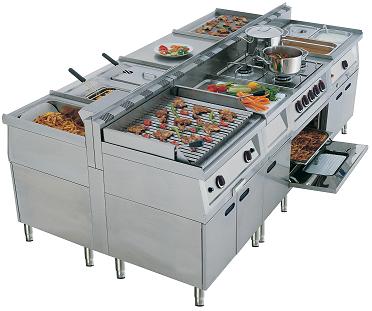 Профессиограмма
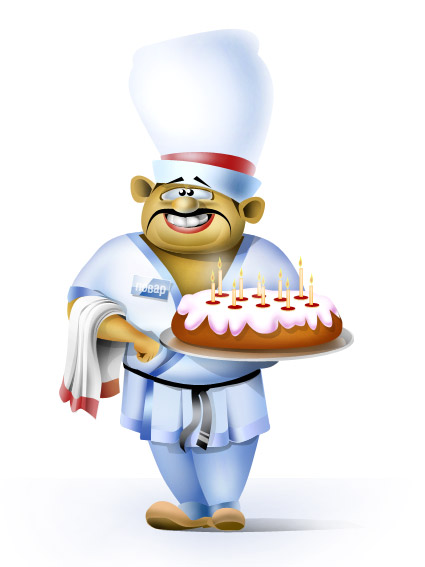 3 страница
Характеристика профессии
Должен уметь составлять меню, делать заявки на  продукты и полуфабрикаты, контролировать качество продуктов, взвешивать и отмеривать сырьё .
При приготовлении блюд выполнять операции: : процеживание, замешивание,  измельчение,  формовка,  фарширование ,  начинка  изделий.
Определять готовность блюд и изделий  с помощью спец приборов,  а также по внешнему виду,  запаху,  цвету,  вкусу .
Оформлять блюда, порцировать  их.
Осуществляет пуск, остановку, разборку, чистку, промывку используемого оборудования, своевременно определяет его неисправность.
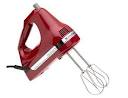 Орудия труда
Современные бытовые приборы :
электропечи,
СВЧ,
миксеры,
электромясорубки,
кухонные комбайны,
фритюрницы и  т. п.
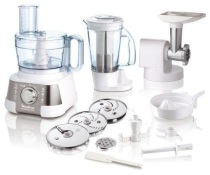 Профессиональные качества
• физическая выносливость, 
• хорошие обоняние и вкусовая чувствительность, 
отличное зрение,
• умение концентрировать и распределять внимание, 
• хорошая  память, 
• организованность,   дисциплинированность, 
• аккуратность, чистоплотность,
• честность.
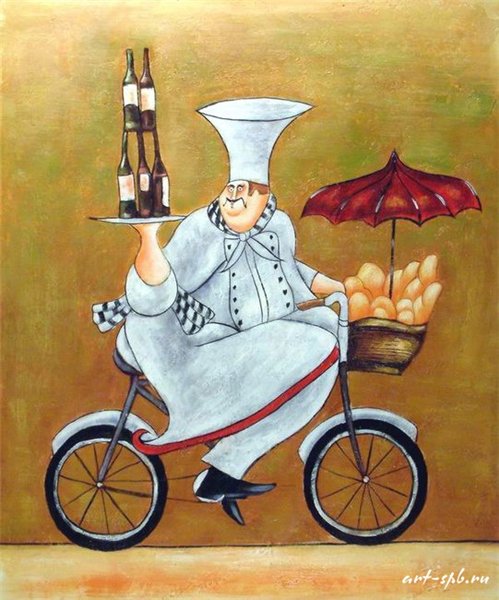 Условия труда
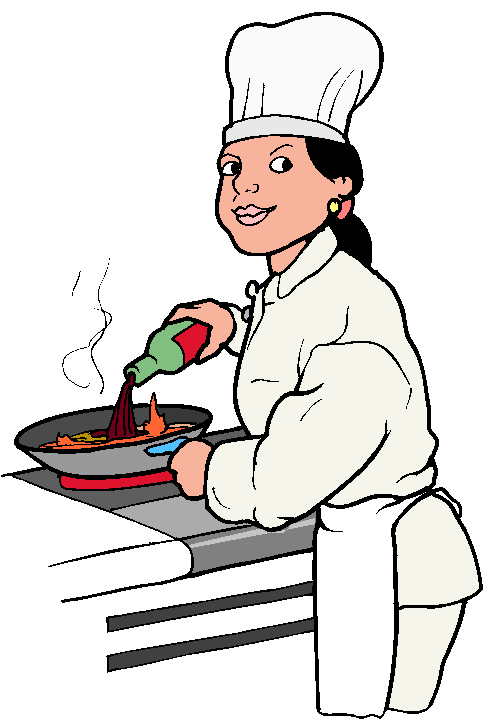 Повар работает в помещении с высоким содержанием паров, при повышенной температуре воздуха.
 Работает в 1-2 смены.
 Рабочая поза - положение "стоя".
Противопоказания к получению профессии
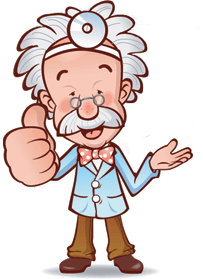 Болезни органов дыхания, пищеварения;
 опорно-двигательного аппарата.
Инфекционные и аллергические заболевания.
Заболевания кожи.
Люди, являющиеся бактерио- и вирусоносителями.
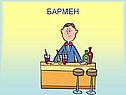 Родственные профессии
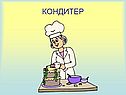 Бармен,
 буфетчик,
 изготовитель пищевых полуфабрикатов,
 продавец продовольственных товаров,
 официант.
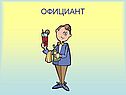 Возможности предпринимательства
Возможно создание :
кафе, 
столовой,
 бара
 или работа в качестве повара в частных домах
Пути получения   профессии
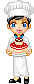 4 страница
Профессионально-технические училища.
 учебные комбинаты.
После их окончания присваивается 2-4 разряд
 техникумы (на базе 9-11 классов средней школы). 
После их окончания присваивается 4-5 разряд. 
Институты.
Спасибо за внимание
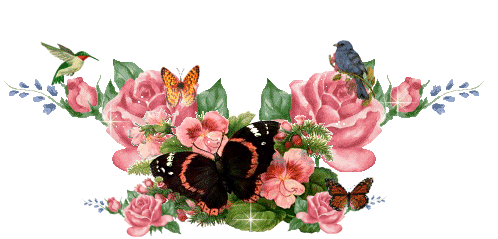